S組核心業務報告(113年4月份)
報告人：林宏墩
113.04.29
綱   要
組業務能見度
重要業務推廣案件
2
S 組核心業務營收目標/餘絀達成
單位：千元
3
S 組業務能見度與缺口分析
單位：千元
企業收入業績目標：51,773K
4
衍生加值業務能見度
衍生加值目標：6,470K
單位：千元
5
BP業務能見度
BP目標：56,623K
單位：千元
6
政府知服
簽約：2,114萬元/努力與洽談中3,580萬元
7
政府知服
簽約：2,114萬元/努力與洽談中3,580萬元
8
綱   要
組業務能見度
重要業務推廣案件
9
重要業務推廣案件 (民營)
簽約：1,083萬元/努力與洽談中2,970萬元
10
重要業務推廣案件 (民營)
簽約：1,083萬元/努力與洽談中2,970萬元
11
重要業務推廣案件 (民營)
簽約：1,083萬元/努力與洽談中2,970萬元
重要業務推廣案件 (技轉授權)
簽約：150萬/努力與洽談中600萬元
13
重要業務推廣案件 (工服)
努力與洽談中25萬元
14
重大效益/重要任務規劃事項
15
重大效益/重要任務規劃事項
16
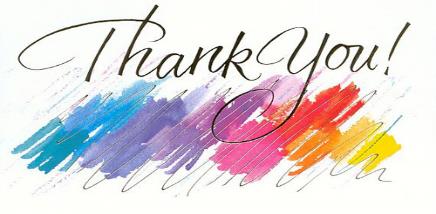 17